ENDPOINT  NETWORK  CLOUD  HUMAN
END-TO-ENDBREACH AVOIDANCE
Gabriel Mazarache
Solutions Architect
WE ARE: A GLOBAL 
CYBER-SECURITY INNOVATOR
We provide: end-to-end breach avoidance
@endpoint  @network  @cloud @human
SECURITY OPERATIONS CENTER FOR GLOBAL 24/7 MANAGED DETECTION & RESPONSE
38% OF CYBERSECURITY FIRMS USE BITDEFENDER
1,600+ EMPLOYEES WORLDWIDE
800+ IN R&D / ENGINEERING
20K+ RESELLERS & DISTRIBUTORS
150+ TECHNOLOGY PARTNERS
2
September 16, 2021
[Speaker Notes: Bitdefender invests in what matters to you. Our solutions are tailored to your needs and built to empower, not detract your performance. We have over 1600 ingenious minds committed to your growth and success, ensuring you can focus on your day-to-day business without worrying about security issues.
Bitdefender understands the complexities of business today, and knows what it takes to ensure world-class cybersecurity.
OVER ONE THIRD OF ALL SECURITY MARKET USES BITDEFENDER TECHNOLOGIES
Bitdefender is the provider of choice, used in over 38% of the world’s security solutions.]
ACKNOWLEDGED INNOVATION LEADER
+300 patents with more then 10% in Machine Learning
First machine learning-based detection
First automated stream detection based on machine learning
First tunable machine learning (HyperDetect)
First integrated Prevention, Detection, Response and Risk Analytics
First IoT security
(Bitdefender Box)
2017
2018
2019
2020
2015
2016
2014
2013
2008
2011
First noise reduction algorithm for finding misclassified samples
First use of deep learning to increase detection rates
Only Hypervisor-based memory introspection (HVI)
First tunable machine learning in agentless virtualization security
First human risk analytics
3
September 16, 2021
[Speaker Notes: The culture of innovation and original thinking at Bitdefender has raised the bar for the entire security industry and made the company the clear leader in its field. ​  
Our technologies are developed in house, across our five think-tank innovation hubs. With more than 50% of workforce in research and development.
Top 3 points on the innovation timeline:
2015 - First IoT security (Bitdefender Box)
2016 - Only Hypervisor-based memory introspection (HVI)
2019 - First integrated security platform for Prevention, Detection, Response and Risk Analytics]
UNMATCHED ATTACK PREVENTION
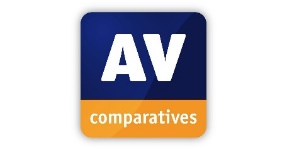 Most #1 rankings in from 2018 up to 2020 in AV comparatives tests.
Bitdefender
CrowdStrike
Microsoft
Sophos
ESET
Trend Micro
Kaspersky
McAfee
63%
19%
19%
6%
6%
0%
13%
13%
4
BASED ON ENTERPRISE AV COMPARATIVES RESULTS FROM JAN 2018 UP TO APR 2020
(REAL-WORLD PROTECTION, PERFORMANCE & MALWARE PROTECTION TESTS).
September 16, 2021
[Speaker Notes: The results are computed as how many time each company ranked 1st in the AV Comparatives tests in the period between Jan 2018 – Apr 2020. For example Bitdefender ranked 1st in 10 tests out of the total 16 tests, Trend Micro ranked 1st in 3 tests. 
The total number of tests in the selected period was 16, if one company didn't participated in a test, it was counted has lower than 1st place, in order to keep the total tests at 16 for all companies.]
TECHNOLOGIES & SERVICES
Endpoint Protection
Extended EDR
Cloud Workload Security
Managed Detection and Response
Bitdefender GravityZone
Attack Prevention    |    Anomaly Detection       |       Security Analytics    |    Threat Intelligence
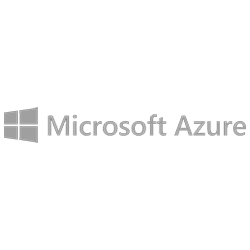 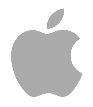 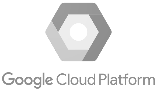 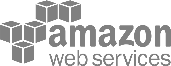 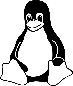 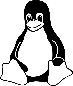 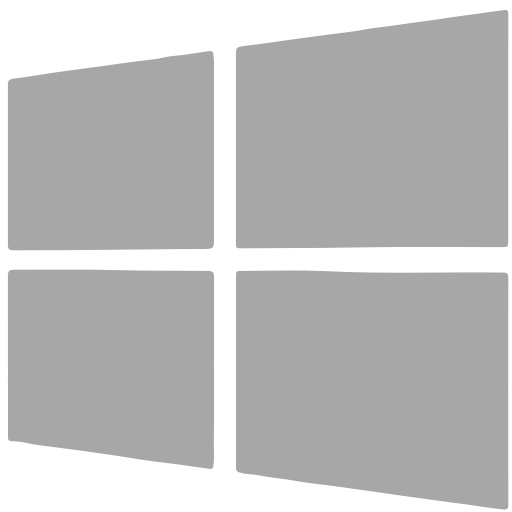 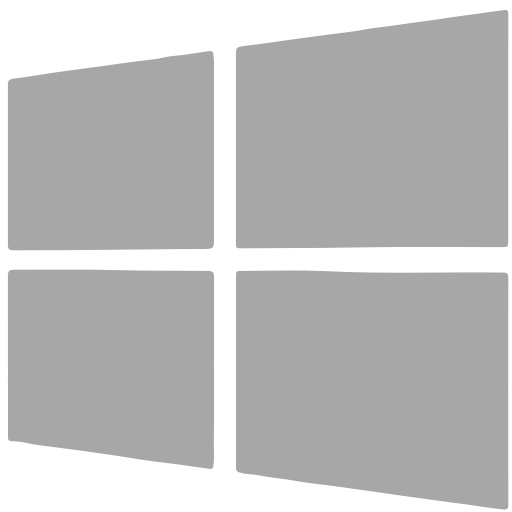 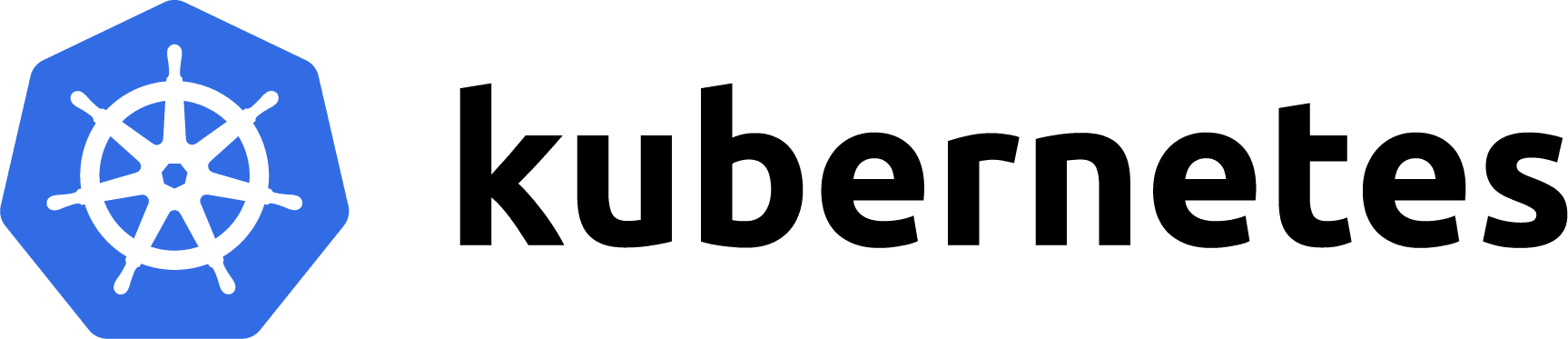 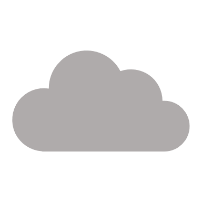 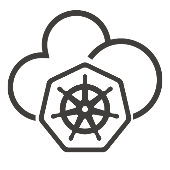 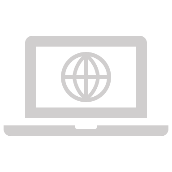 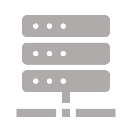 Cloud Platforms
Containers
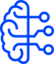 Workstations
Servers
Virtual Machines
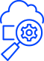 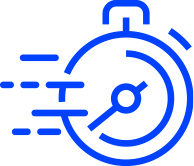 Security
Efficacy
Workload 
Performance
Management Automation
PREVENTION
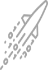 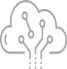 LOCAL & CLOUD
MACHINE
 LEARNING
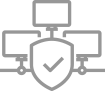 HYPERDETECT™
(TUNABLE MACHINE LEARNING)
NETWORK ATTACK DEFENSE
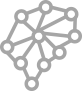 AUTOMATIC SANDBOX ANALYZER
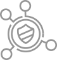 RANSOMWARE 
MITIGATION
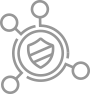 INTEGRATED TECHNOLOGIES & SERVICES
FOR THE BEST BREACH AVOIDANCE 

Bitdefender GravityZone is a 
next-generation security platform that lets you protect all the endpoints in the enterprise, including client devices and both virtual and physical datacenter infrastructure.
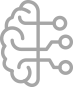 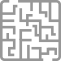 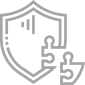 FILELESS ATTACK DEFENSE
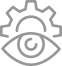 PATCH
MANAGEMENT
ENDPOINT RISK
ANALYTICS
ROOT CAUSE ANALYSIS
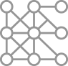 PROCESS INSPECTOR
EXPLOIT DEFENSE
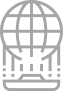 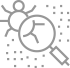 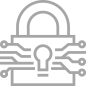 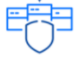 RISK ANALYTICS &
HARDENING
DETECTION 
& 
RESPONSE
INCIDENT VISUALIZATION
WEB THREAT
PROTECTION
ANOMALY DEFENSE
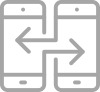 CONTAINER SECURITY
GLOBAL
 THREAT INTELLIGENCE
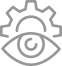 DEVICE
CONTROL
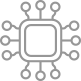 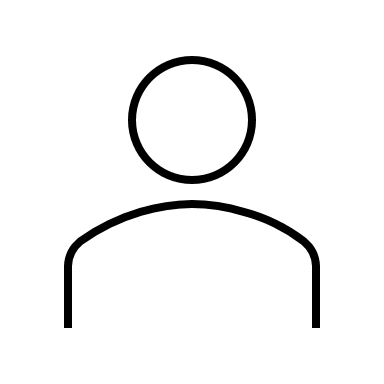 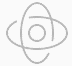 PROCESS INSPECTOR
MITRE EVENT TAGGING
HUMAN RISK
ANALYTICS
EXTENDED
EDR
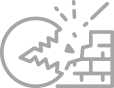 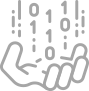 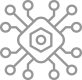 FIREWALL
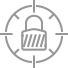 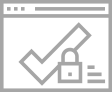 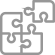 FULL DISK ENCRYPTION
SANDBOX INVESTIGATION
MANAGED 
DETECTION & 
RESPONSE
(MDR)
THREAT HUNTING
PROACTIVE REMEDIATION
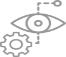 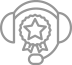 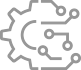 THREAT INTELLIGENCE SERVICE
PREMIUM SUPPORT
PROFESSIONAL SERVICES
6
SERVICES
September 16, 2021
[Speaker Notes: GravityZone is a unified enterprise platform that integrates layered next-gen EPP with EDR. GravityZone provides attack surface reduction (via patch management, web-threat control, etc.), data protection (via full disk encryption), prevention, pre- and on-execution detection (via tunable machine learning, real-time process inspection and sandbox analysis), and post-execution detection, investigation and in-place remediation (via EDR). 
The result: best-in-class security efficacy and smart, effective incident response plus visualizations, reports and dashboard enabling single-pane-of-glass visibility.]
MORE THAN EDR: eXtended EDR* (XEDR)
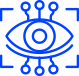 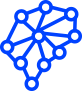 CROSS-ENDPOINT EVENT CORRELATION
(EXTENDED DETECTIONS)
ORGANIZATION-LEVEL INCIDENT VISIBILITY
(EXTENDED VISIBILITY)
The cross-endpoint event correlation technology, the eXtended EDR (XEDR), takes threat detection and visibility to a new level by combining the granularity and rich security context of EDR with the cross-endpoint event correlation of XDR (eXtended Detection and Response).
*XEDR is available only for cloud-deployed solutions. Standard EDR is available for on-premises deployments.
7
September 16, 2021
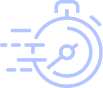 ADVANCED ATTACK DETECTION AND RESPONSE
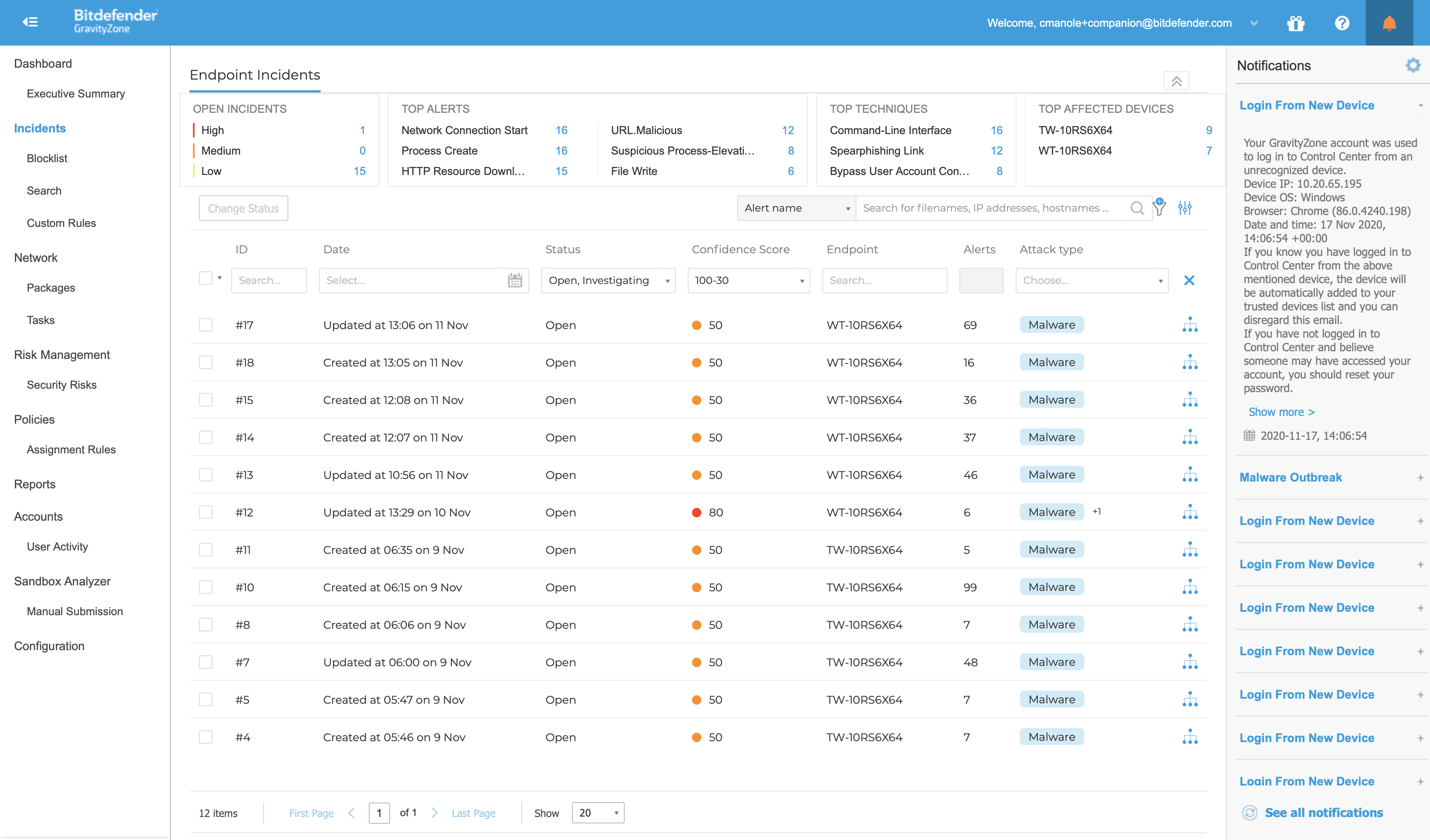 Uncover suspicious activity 
Machine-learning, cloud-scanning and sandbox
MITRE ATT&CK and IoC search
Response actions
Kill or Block Process
Isolate
Start Sandbox Analysis
Block Hash
Remote Connection
8
September 16, 2021
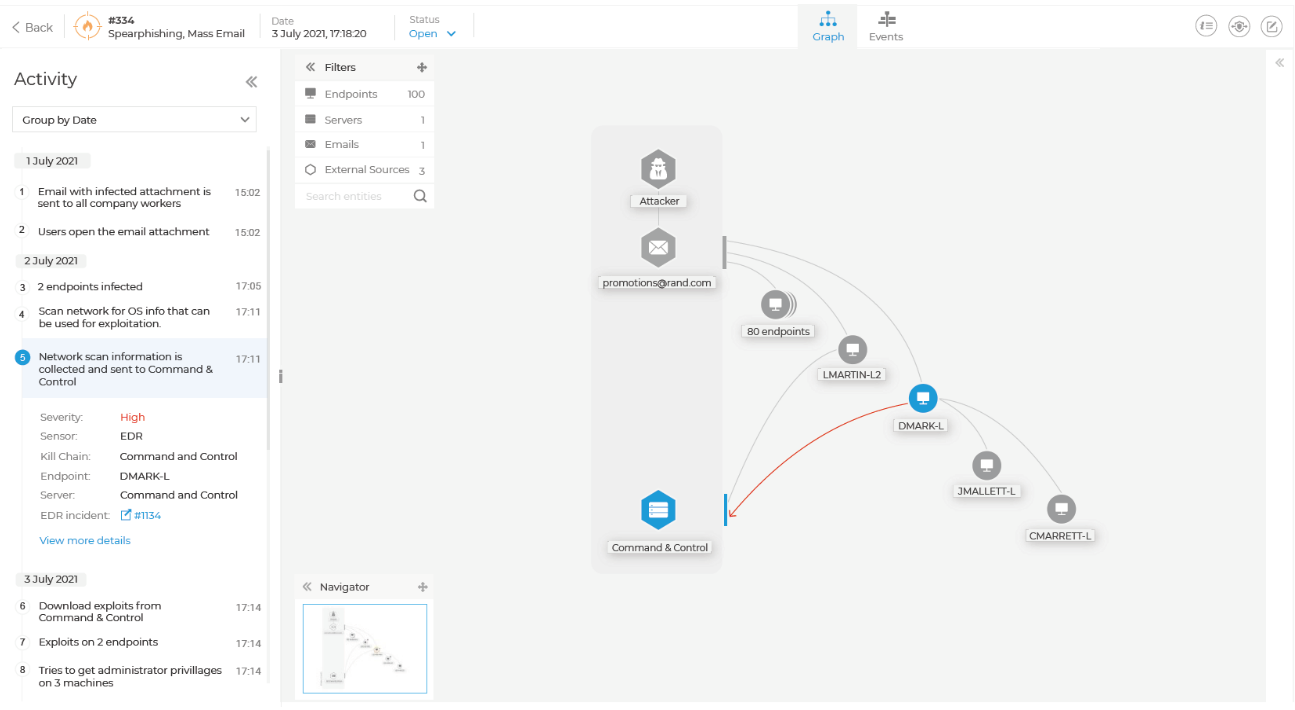 BRIDGING THE CYBER SECURITY SKILLS GAP
Respond, limit spread, stop attacks
Threat visualizations
Understand complex detections
Identify root cause
Prioritized alerts
Respond with one click
9
September 16, 2021
Linux and Containers Security
Deployment Models
Guest Agent

Suitable for environments in which we have direct guest access (IaaS)
Runs as in-guest agent
Monitors running containers
Monitors guest OS
Compatible with OCI compliant runtimes
Operating System
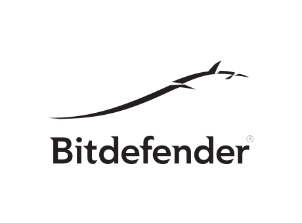 C4
C3
Proc / Apps
CTC
C2
C1
Server Security
Agent
Proc / Apps
Docker
Linux Kernel
[Speaker Notes: Bitdefender GravityZone is a next-generation security platform that lets you protect [click] all the endpoints in the enterprise, including client devices and both virtual and physical datacenter infrastructure.
GravityZone is easy to deploy and integrate into your existing environment because it is universally compatible with [click] key OS platforms, [click] all existing hypervisors [click] and multiple cloud environments.
It provides single-pane-of-glass visibility, simplified and efficient manageability, and security automation from a single central management console for maximum efficiency of security operations]
Deployment Models
Sidecar Container
Suitable for environments in which we don’t have direct guest access:
PaaS deployments 
Cloud-native distros 
Runs as privileged container
Monitors neighboring containers
Monitors guest OS
Runs on OCI compliant runtimes
Operating System
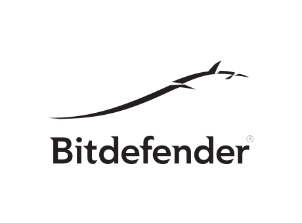 C4
C3
Proc / Apps
CTC
Sidecar
Container
C2
C1
Proc / Apps
Docker
Linux Kernel
[Speaker Notes: Bitdefender GravityZone is a next-generation security platform that lets you protect [click] all the endpoints in the enterprise, including client devices and both virtual and physical datacenter infrastructure.
GravityZone is easy to deploy and integrate into your existing environment because it is universally compatible with [click] key OS platforms, [click] all existing hypervisors [click] and multiple cloud environments.
It provides single-pane-of-glass visibility, simplified and efficient manageability, and security automation from a single central management console for maximum efficiency of security operations]
Key Differentiators
Built from the ground up with modern technology
Most competitors from EPP/EDR/Next-gen AV retrofitted existing technologies
Best in class operating system and platform compatibility
Major enterprise Linux distributions
Cloud-native Linux distribution 
Best in class security controls for Linux
Server workload EDR
Anti-exploit
Antimalware with Hyperdetect
Integrated container management
Visibility into container runtime environment
Container events integrated with detection and response workflows
Cloud-native product packaging
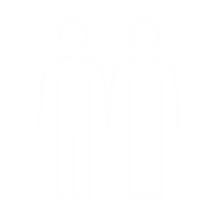 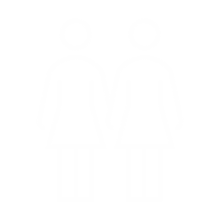 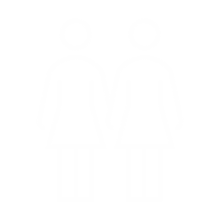 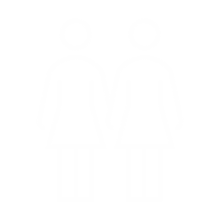 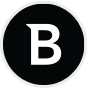 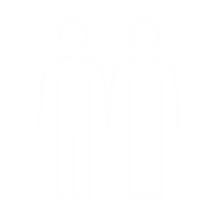 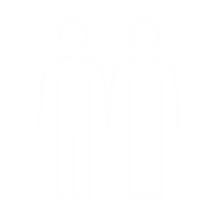 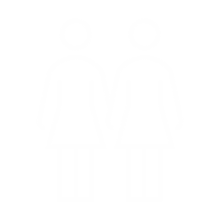 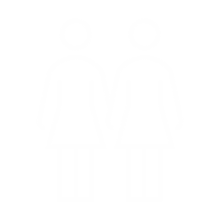 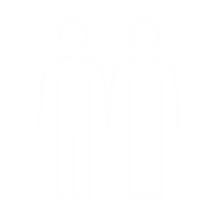 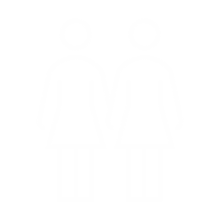 [Speaker Notes: Bitdefender GravityZone is a next-generation security platform that lets you protect [click] all the endpoints in the enterprise, including client devices and both virtual and physical datacenter infrastructure.
GravityZone is easy to deploy and integrate into your existing environment because it is universally compatible with [click] key OS platforms, [click] all existing hypervisors [click] and multiple cloud environments.
It provides single-pane-of-glass visibility, simplified and efficient manageability, and security automation from a single central management console for maximum efficiency of security operations]
Managed detection and response
World class prevention technology to deter and prevent malware infections before they can cause business risk
Host & network telemetry backed by security analytics and automation to enable proactive hunting, anomaly detection and speedy investigations.
PREVENT
DETECT
BITDEFENDER 
MANAGED 
DETECTION & RESPONSE
SECURITY SERVICES
(MDR)

Bridge your skills gap with 24/7 expert threat hunting.
MDR
REPORT
RESPOND
Real time and monthly report to support security decision making for the organization and provide visibility during incidents.
Pre-approved actions that can be executed quickly by the security team to limit adversarial dwell time and reduce business risk.
15
September 16, 2021
[Speaker Notes: Bitdefender invests in what matters to you. Our solutions are tailored to your needs and built to empower, not detract your performance. We have over 1600 ingenious minds committed to your growth and success, ensuring you can focus on your day-to-day business without worrying about security issues.
Bitdefender understands the complexities of business today, and knows what it takes to ensure world-class cybersecurity.
OVER ONE THIRD OF ALL SECURITY MARKET USES BITDEFENDER TECHNOLOGIES
Bitdefender is the provider of choice, used in over 38% of the world’s security solutions.]
MDR IOA/IOC monitoring
Find early indicators of an attack before it has time to impact the business.
Unauthorized publication of code or customer information monitoring on third party repositories
Dark web monitoring to detect any stolen customer data being sold or shared
Phishing domain registration monitoring specific to the customer web presence
Compliance monitoring to verify if confidential data has been exposed outside the organization
High-value target and high-risk target to identity specific users and their data to limit damage (Whale phishing or critical systems)
Monitoring of communication to/from known malicious domain IP’s
16
September 16, 2021
[Speaker Notes: Bitdefender invests in what matters to you. Our solutions are tailored to your needs and built to empower, not detract your performance. We have over 1600 ingenious minds committed to your growth and success, ensuring you can focus on your day-to-day business without worrying about security issues.
Bitdefender understands the complexities of business today, and knows what it takes to ensure world-class cybersecurity.
OVER ONE THIRD OF ALL SECURITY MARKET USES BITDEFENDER TECHNOLOGIES
Bitdefender is the provider of choice, used in over 38% of the world’s security solutions.]
File Locations
USB Drives 
Network Shares
Browsing
Risky websites
Phishing links
MDR User Risk Analytics
Bitdefender Risk Management
Endpoint Risk Analytics monitors endpoints for misconfiguration and software vulnerabilities

User Risk Analytics monitors user activity to baseline behavior and evaluate risk to the organization
File sources
Downloads 
Attachments
Website logins
Apps
Intranets
Insider
Data exfiltration
Passwords
Re-use 
Weak
Only MDR solution available today to provide User Risk Analytics
17
September 16, 2021
[Speaker Notes: Bitdefender invests in what matters to you. Our solutions are tailored to your needs and built to empower, not detract your performance. We have over 1600 ingenious minds committed to your growth and success, ensuring you can focus on your day-to-day business without worrying about security issues.
Bitdefender understands the complexities of business today, and knows what it takes to ensure world-class cybersecurity.
OVER ONE THIRD OF ALL SECURITY MARKET USES BITDEFENDER TECHNOLOGIES
Bitdefender is the provider of choice, used in over 38% of the world’s security solutions.]